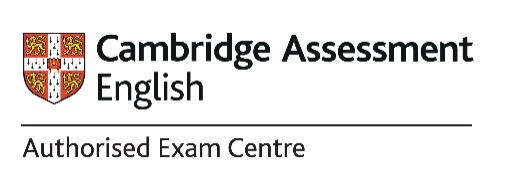 JAZYKOVÉ ZKOUŠKY CAMBRIDGE ENGLISH
Mezinárodní důkaz Vaší jazykové úrovně
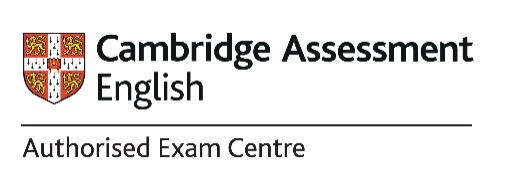 VÝHODY CERTIFIKÁTU
Celoživotní a mezinárodní platnost
Lepší pozice na pracovním trhu
Zvýšení kvalifikace a sebevědomí
Opora při přijímacích zkouškách
Motivace pro další studium jazyka
Mezinárodní srovnání vědomostí
MATURITA – nahrazení profilové části zkoušky z AJ certifikátem (B2 a vyšší)
PLUSOVÉ BODY U PŘIJÍMAČEK (u zápočtů/zkoušek)
MASARYKOVA UNIVERZITA
KARLOVA UNIVERZITA
SLEZSKÁ UNIVERZITA
OSTRAVSKÁ UNIVERZITA
VŠB aj.
PRŮZKUM NA TRHU PRÁCE ČR
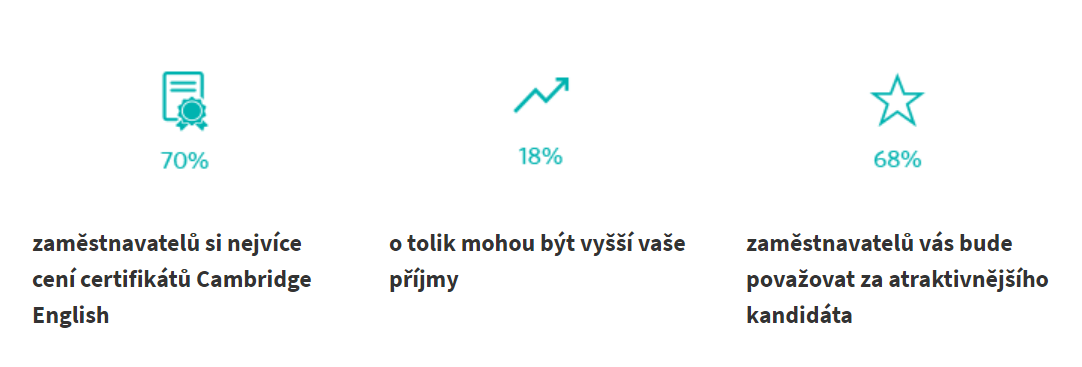 SPOLEČNOSTI UZNÁVAJÍCÍ CAMBRIDGE CERTIFIKÁTY
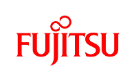 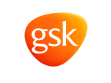 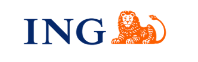 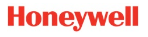 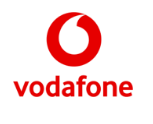 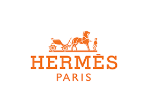 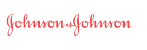 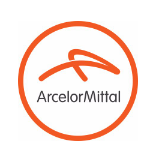 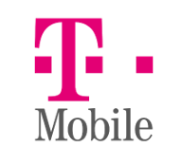 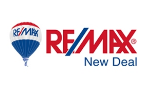 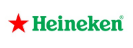 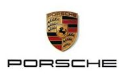 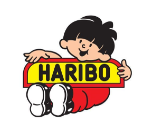 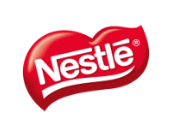 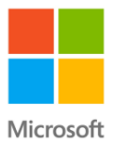 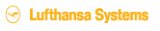 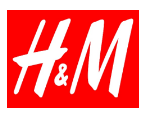 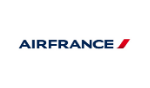 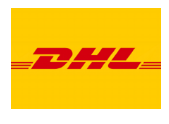 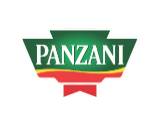 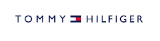 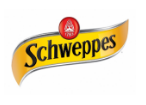 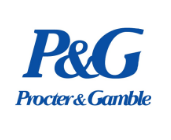 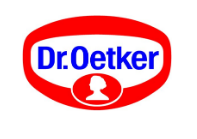 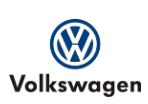 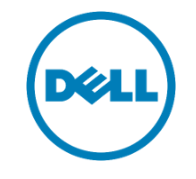 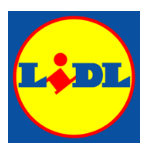 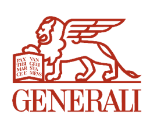 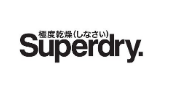 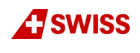 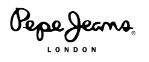 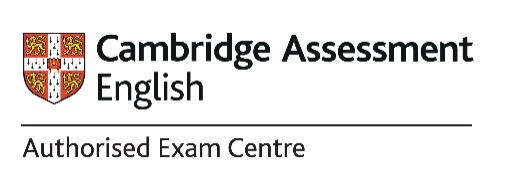 JAKÉ EXISTUJÍ CERTIFIKÁTY?
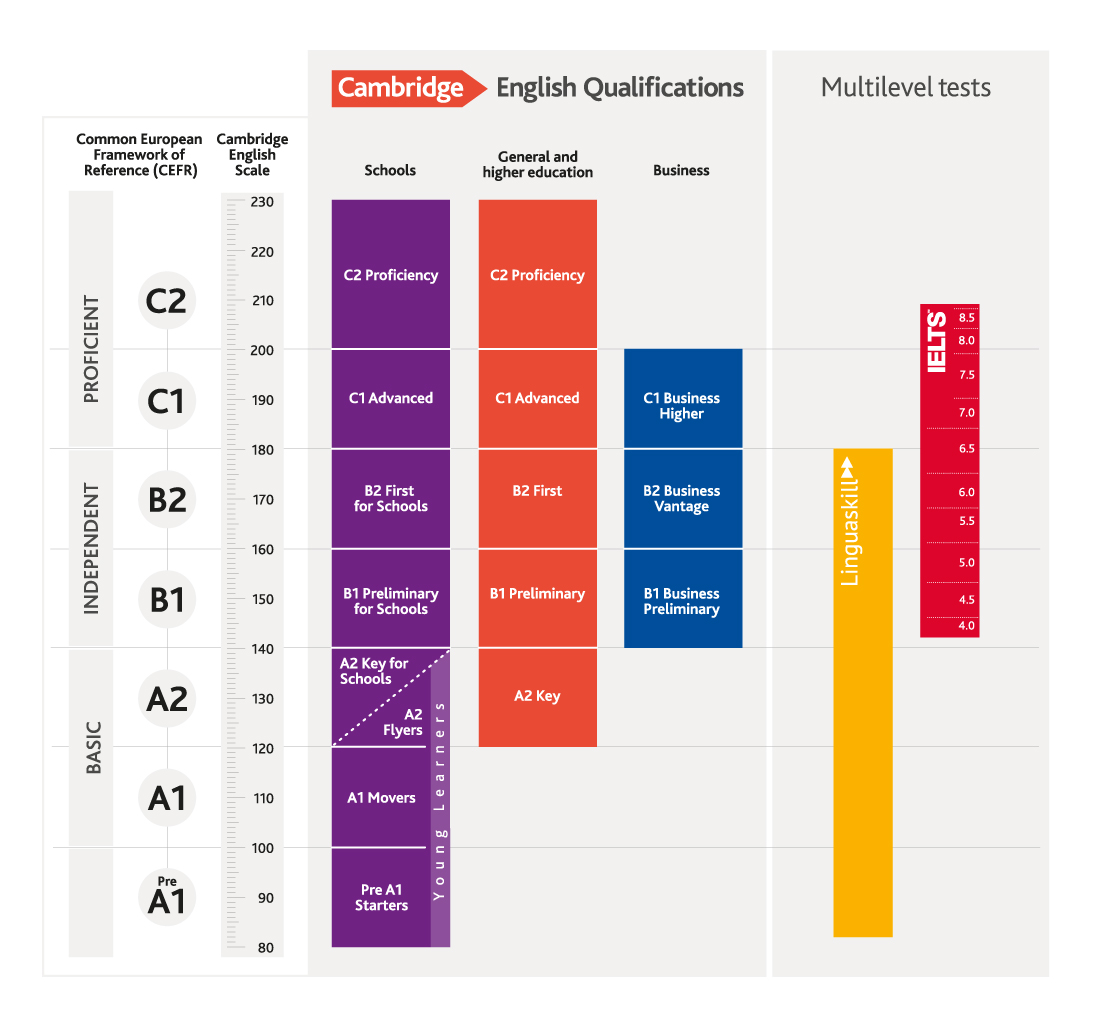 A2: Cambridge English: Key
B1: Cambridge English: Preliminary
B2: Cambridge English: First 
C1: Cambridge English: Advanced
C2: Cambridge English: Proficiency
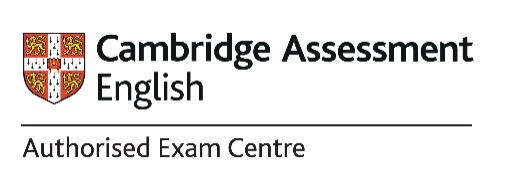 OBSAH ZKOUŠEK
A2 KEY (KET)
B2 FIRST (FCE)
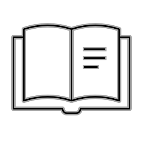 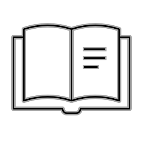 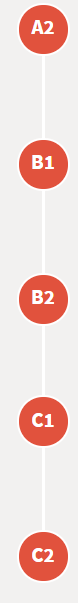 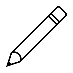 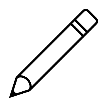 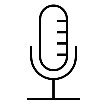 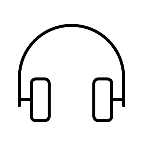 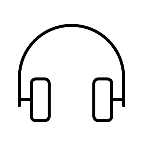 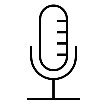 C1 ADVANCED (CAE) / C2 PROFICIENCY (CPE)
B1 PRELIMINARY (PET)
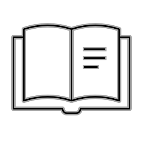 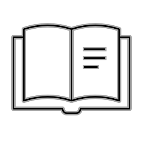 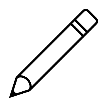 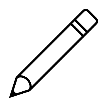 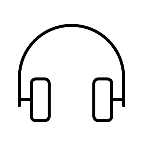 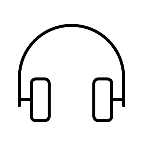 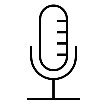 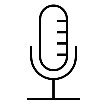 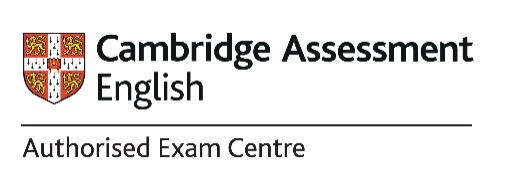 HODNOCENÍ ZKOUŠEK
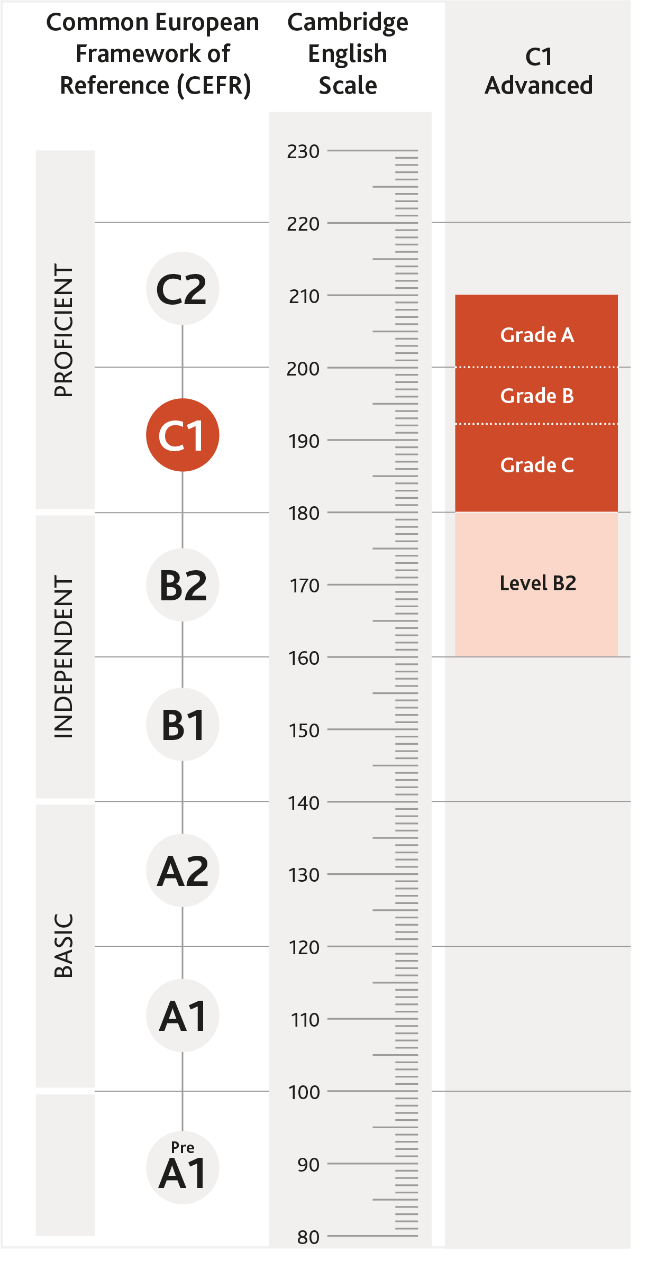 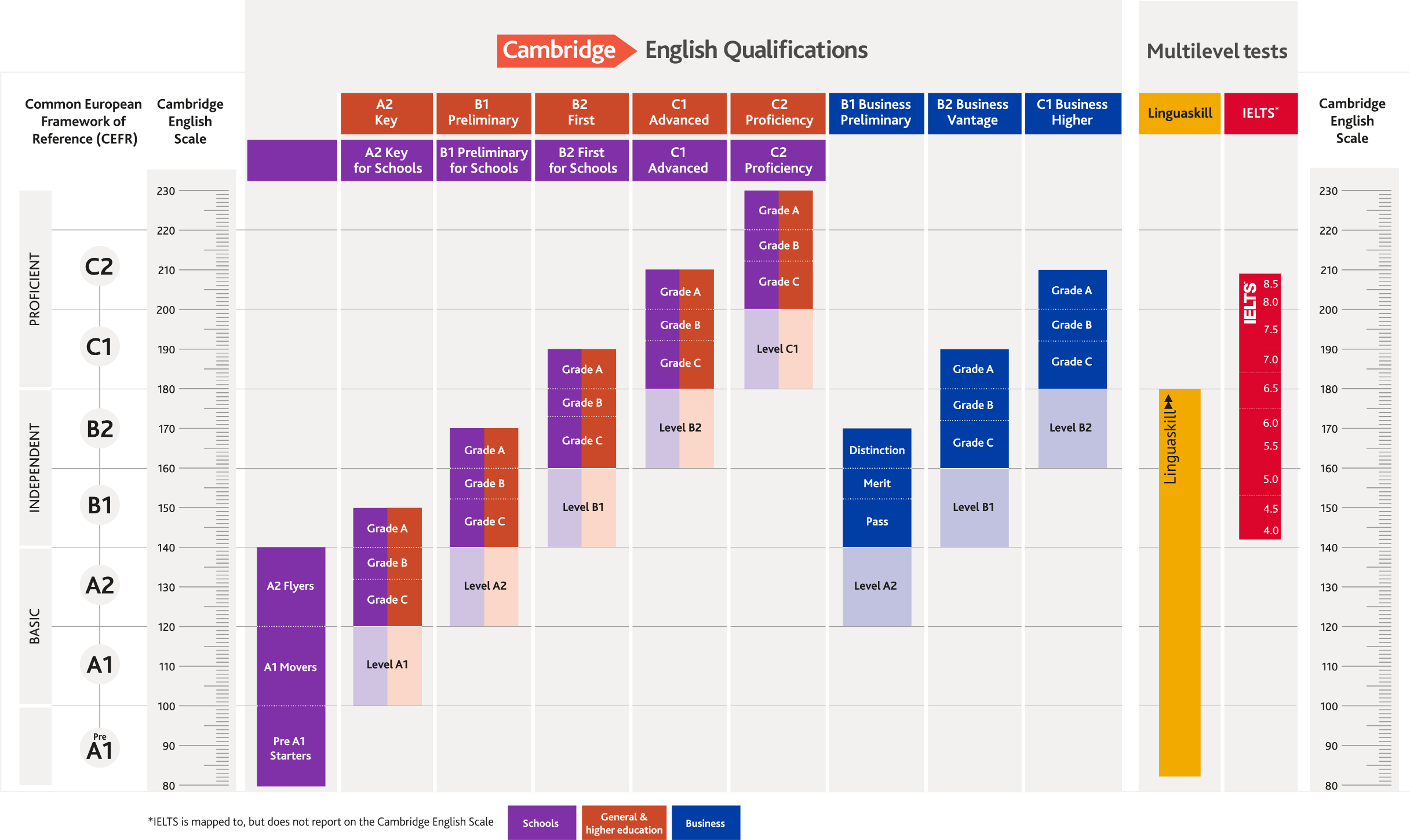 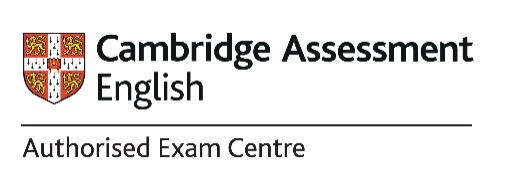 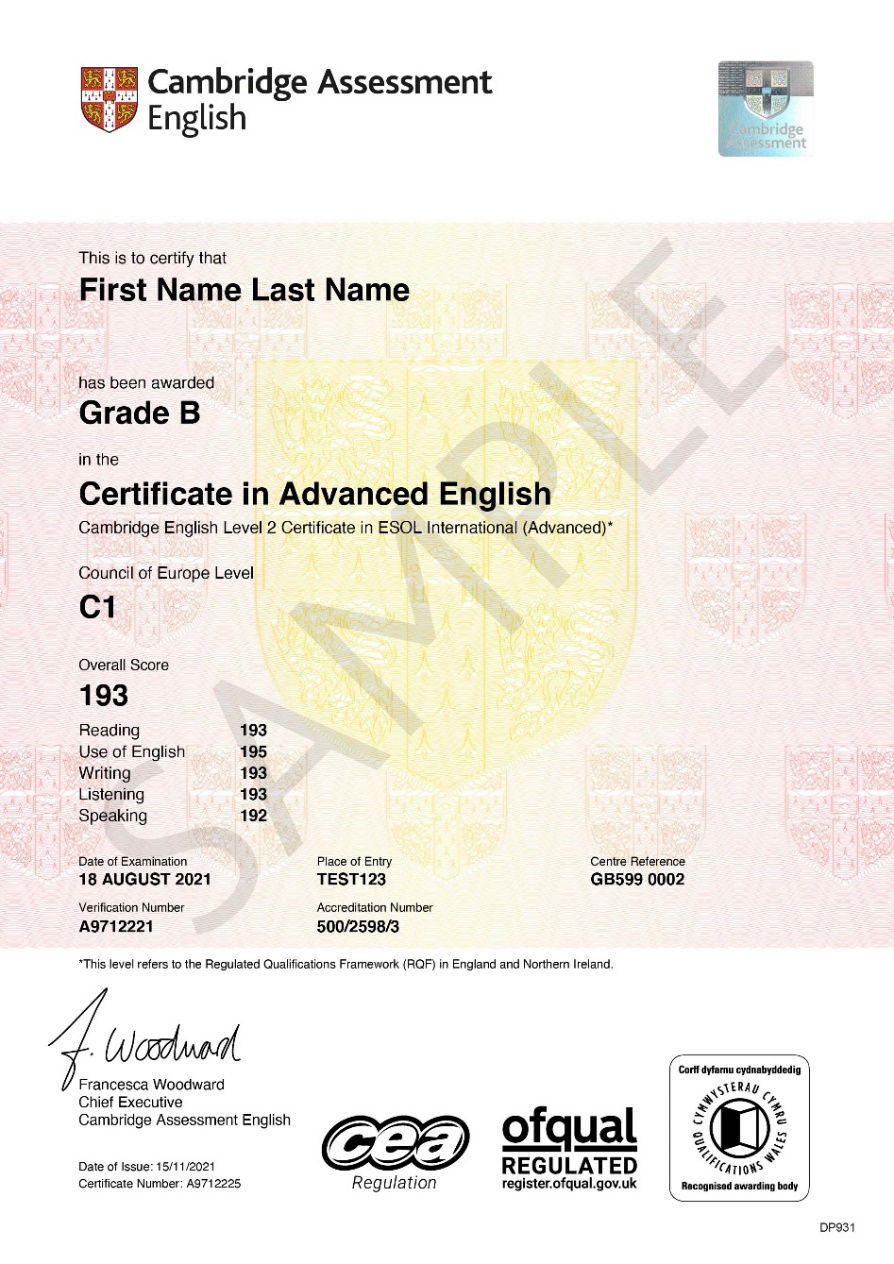 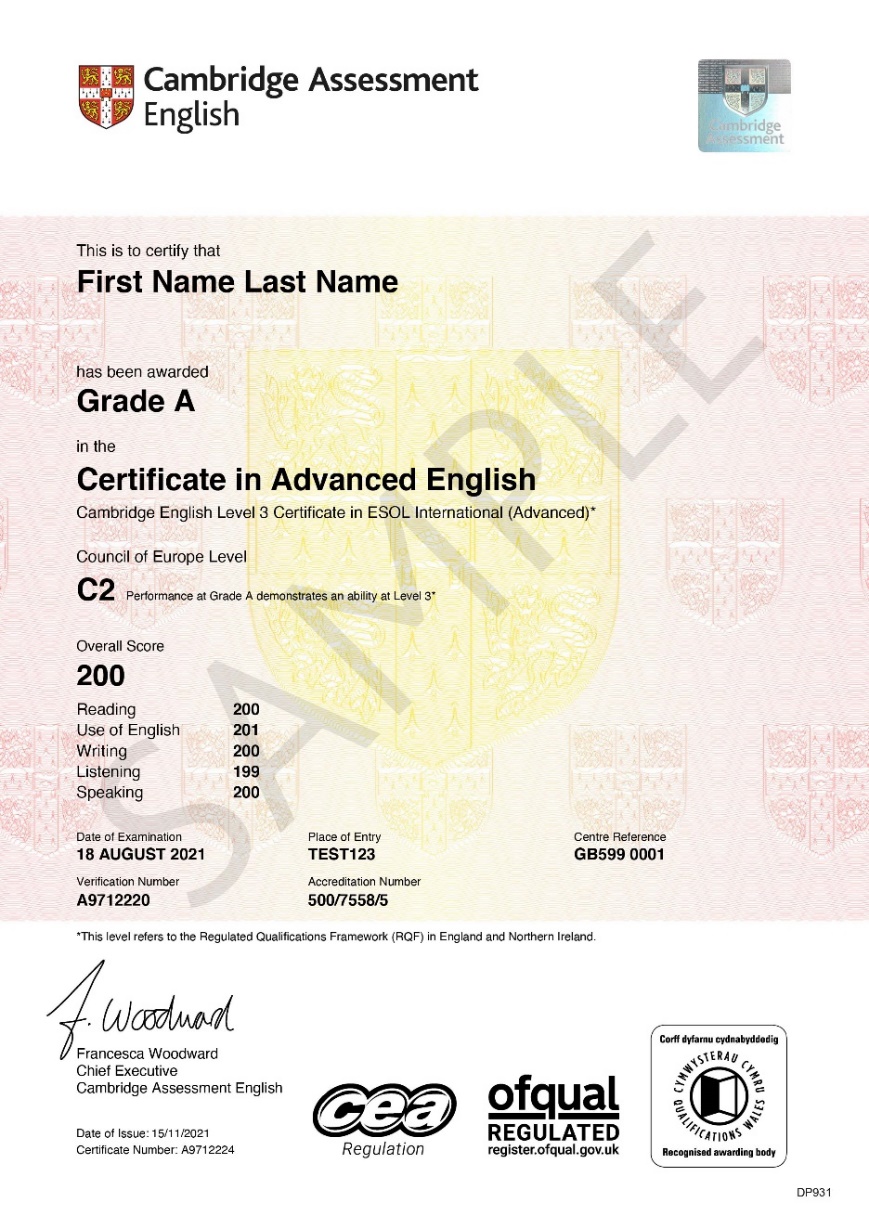 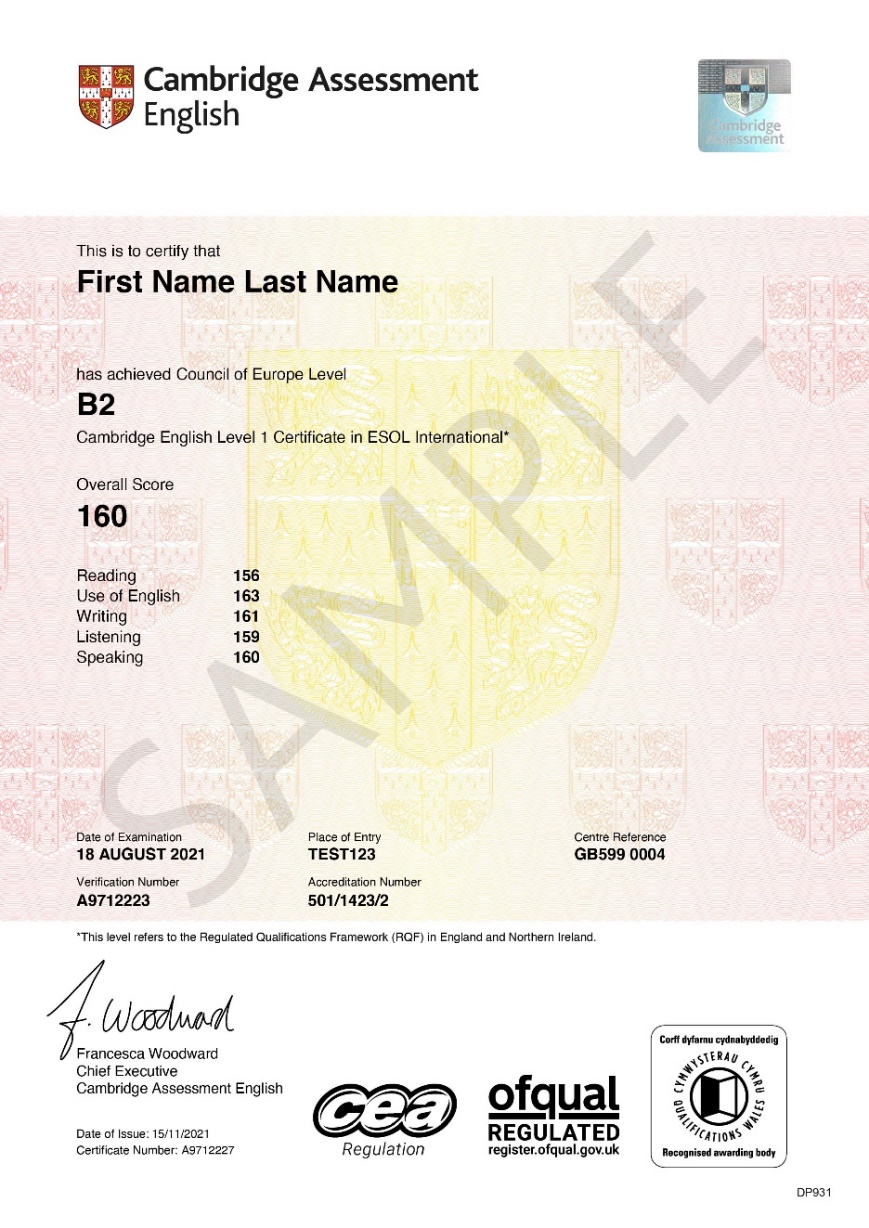 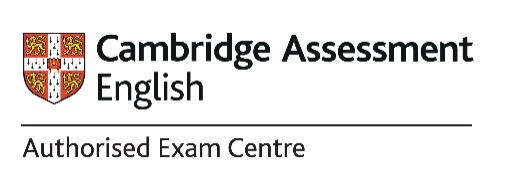 CENÍK JAZYKOVÝCH ZKOUŠEK
PRO STUDENTY SŠPU
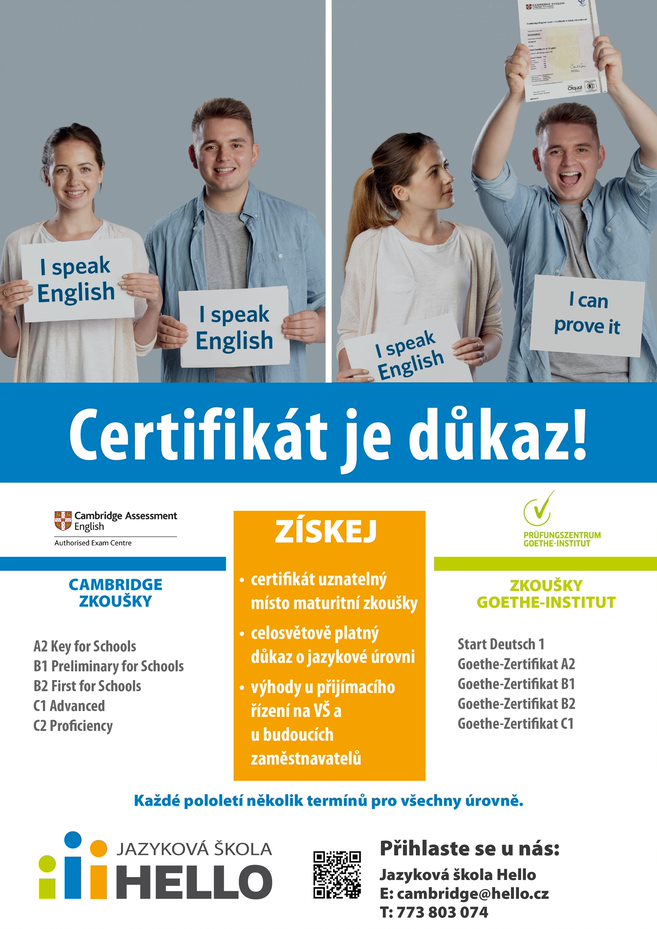 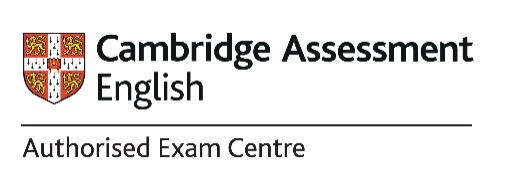 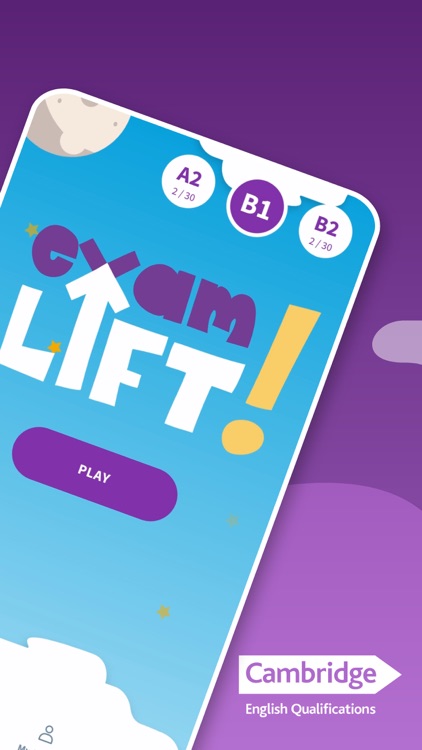 APLIKACE K 
PROCVIČOVÁNÍ
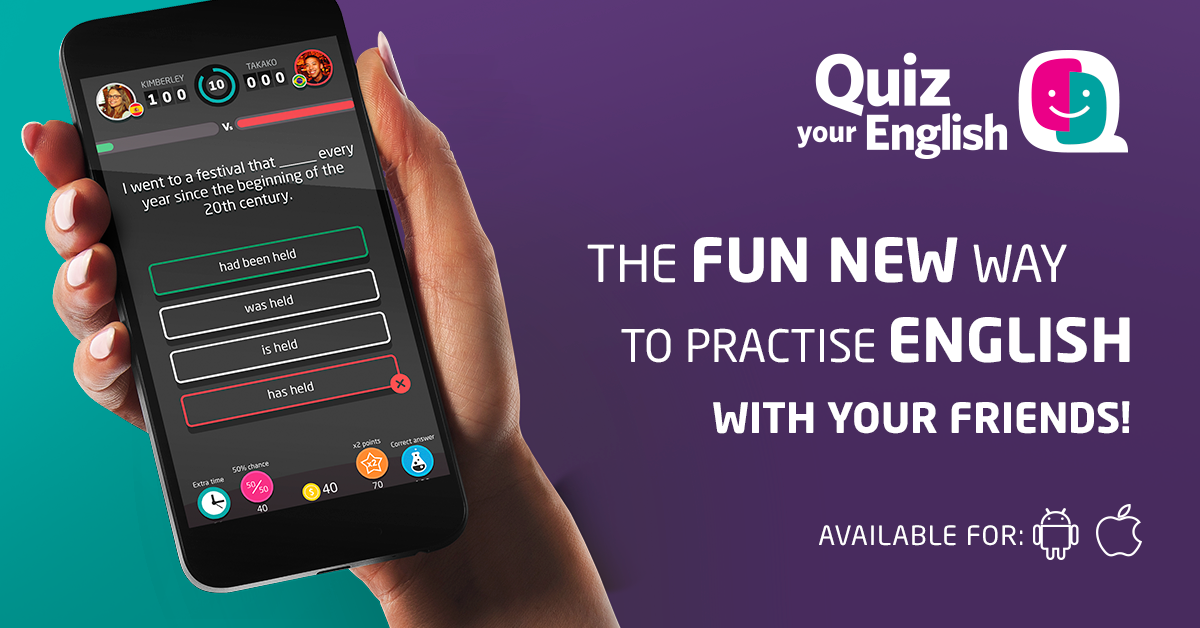 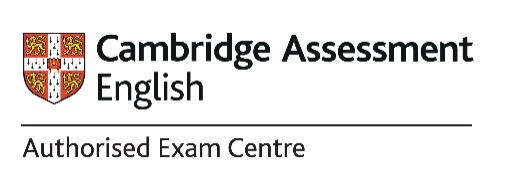 APLIKACE K PROCVIČOVÁNÍ
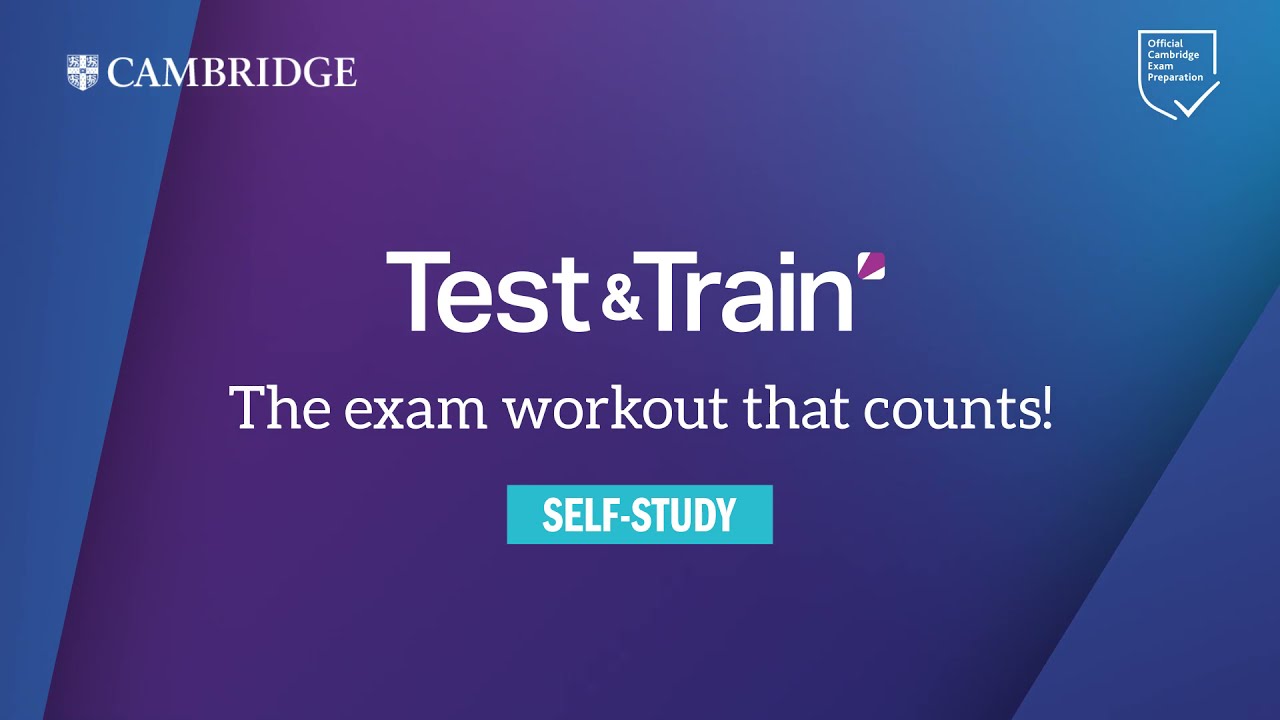 https://www.testandtrain.com/?utm_medium=organic-web&utm_source=website&utm_campaign=testandtrainc1&utm_content=cae-global-preparation%20page
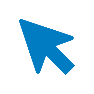 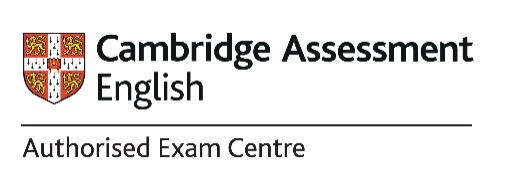 TERMÍN PRETESTU
ČTVRTEK 21.09.2023 od 13:00
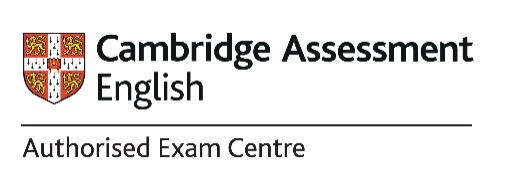 TERMÍN ZKOUŠEK
SOBOTA 09.12.2023
B1 Preliminary for schools (PET) 
B2 First (FCE) 
C1 Advanced (CAE)
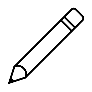 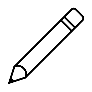 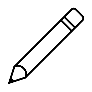 15.11.2023
UZÁVĚRKA PŘIHLÁŠEK:
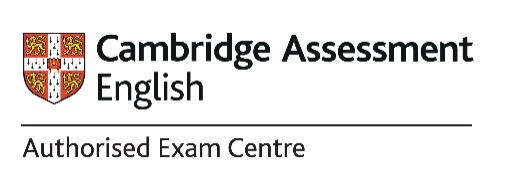 TERMÍN ZKOUŠEK
SOBOTA 15.06.2024
B1 Preliminary for schools (PET) 
B2 First (FCE) 
C1 Advanced (CAE)
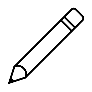 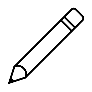 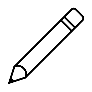 12.05.2024
UZÁVĚRKA PŘIHLÁŠEK:
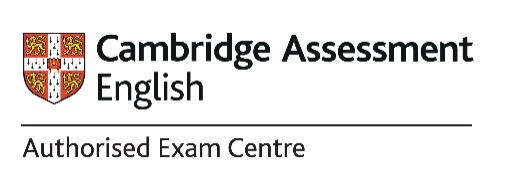 BLIŽŠÍ INFORMACE
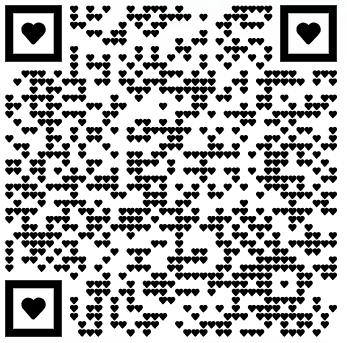 Mgr. Nikol ReizenauerováCambridge Assessment English Centre Exams Manager        + 420 773 803 074           cambridge@hello.cz
           www.hello.cz
           www.cambridgeenglish.org
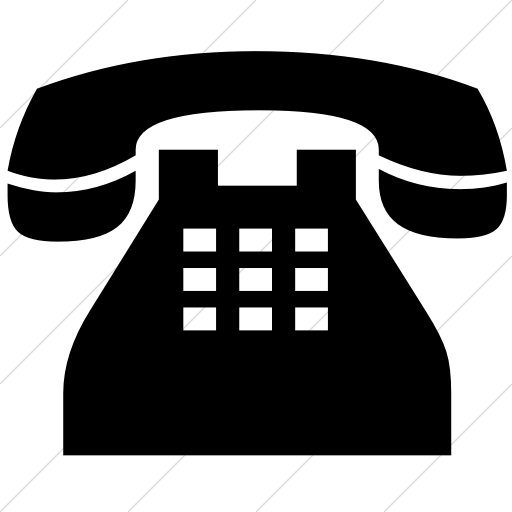 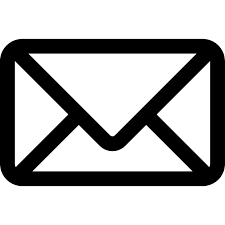 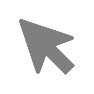 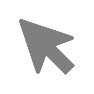